Figure 1.
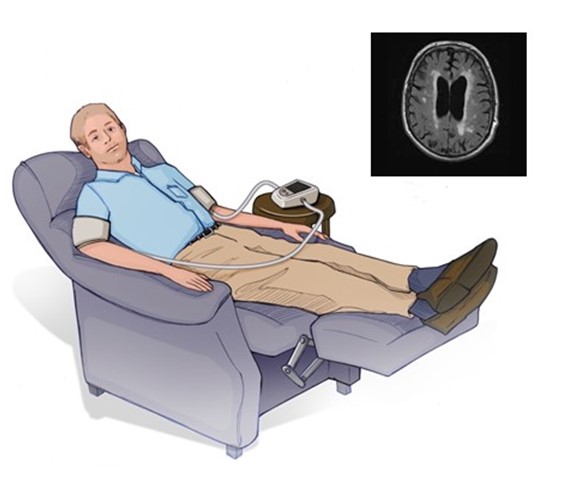 Hess et al.; Conditioning Medicine 2024; 7(1): 6-10.